TRƯỜNG THPT NGÔ LÊ TÂN
TỔ NGỮ VĂN – TIẾNG ANH
GIÁO VIÊN: NGUYỄN THỊ MỸ PHƯỢNG
LỚP 12A3
BÀI 3 : SÔNG NÚI LINH THIÊNG
(TRUYỆN TRUYỀN KÌ, VĂN TẾ)
---------*****---------
TIẾT 24: THỰC HÀNH 
TIẾNG VIỆT
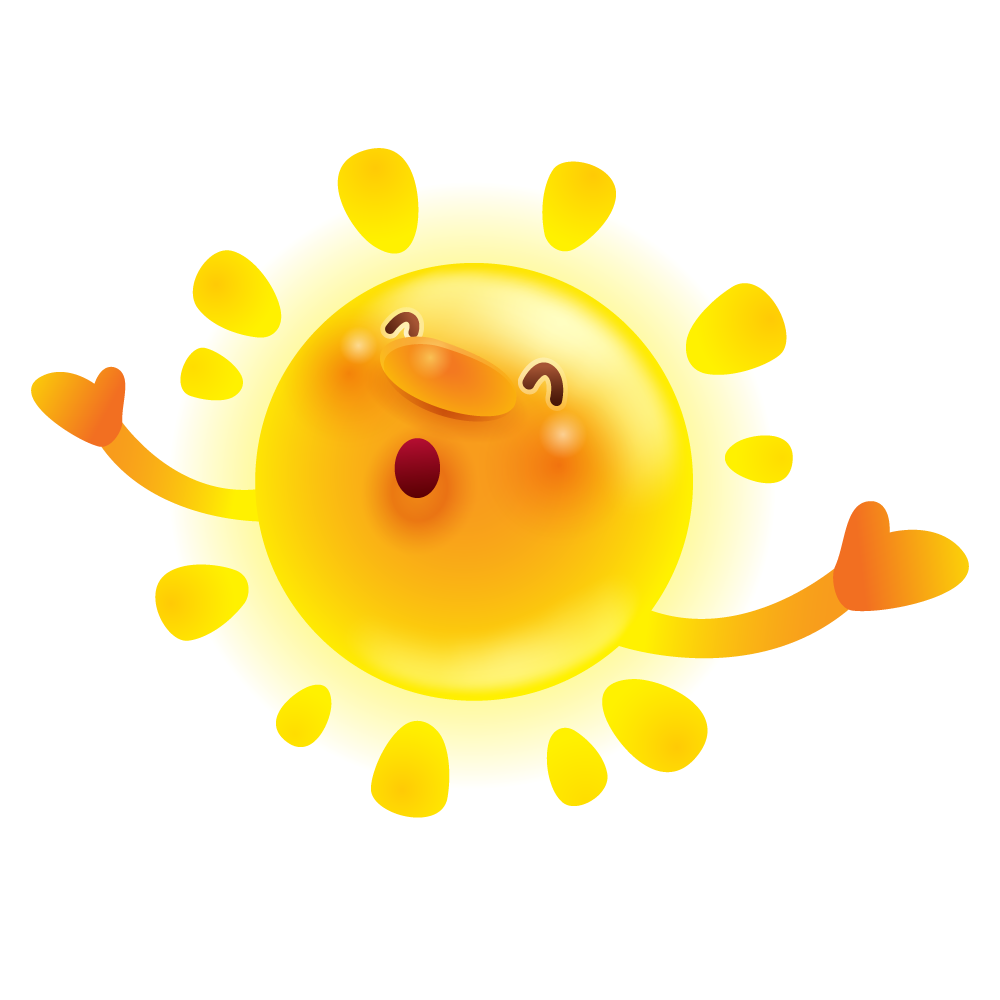 DỰ ÁN CỘNG ĐỒNG 12. BỘ SÁCH CHÂN TRỜI SÁNG TẠO
!
GV soạn: Nguyễn Thị Hồng Vân
Trường: Trung cấp Du lịch – Kỹ Thuật Cam Ranh, TP. Cam Ranh, tỉnh Khánh Hòa
[Speaker Notes: 0981.713.891]
KHỞI ĐỘNG
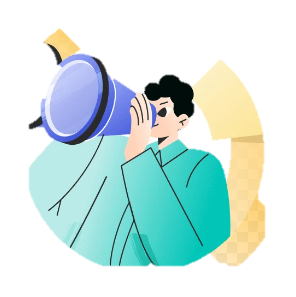 TRÒ CHƠI: NHỮNG ĐIỀU EM MUỐN BIẾT
HÌNH THÀNH 
KIẾN THỨC
TRI THỨC TIẾNG VIỆT
? Hoàn thành phiếu học tập
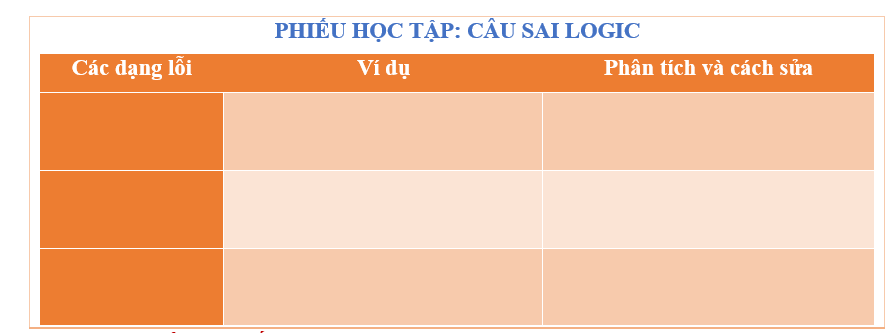 TRI THỨC TIẾNG VIỆT
1. Câu có quan hệ ngữ nghĩa giữa các thành phần, các vế không logic do dùng sai từ ngữ liên kết
2. Câu chứa các thành phần đẳng lập không cùng phạm trù ngữ nghĩa.
3. Câu có các hành động được sắp xếp không theo một trật tự hợp lí.
THỰC 
  HÀNH 
   TIẾNG 
     VIỆT
Bài tập 1
Bài tập 2
Bài tập 3
1
2
3
BÀI TẬP 1 -*- Câu A
“Trong truyện truyền kì nói chung và bài học này nói riêng, thế giới con người có sự kết nối với thế giới cõi âm.”
Phân tích lỗi: Việc các thành phần đẳng lập (“truyện truyền kì” và “bài học này”) không có cùng phạm trù ngữ nghĩa khiến câu sai logic. “Truyện truyền kì” không phải cái chung, không thể bao gồm “bài học này”.
Cách sửa: Thêm từ ngữ để các thành phần đẳng lập cỏ quan hệ ngữ nghĩa tương hợp. Trong truyện truyền kì nói chung và truyện truyền kì ở bài học này nói riêng, thế giới con người có sự kết nối với thế giới cõi âm.
BÀI TẬP 1 -*- Câu B
“Người viết đã lấy các ví dụ trong thơ Nôm của Nguyễn Trãi, Hồ Xuân Hương, Truyện Kiều để chứng minh cho nhận định này.”
Phân tích lỗi: Việc các thành phần đẳng lập (“Nguyễn Trãi”, “Hồ Xuân Hương”, “Truyện Kiều”) không tương đồng về phạm trù ngữ nghĩa khiến cầu sai logic. Nguyễn Trãi, Hồ Xuân Hương là tên tác giả trong khi Truyện Kiều là tên tác phẩm.
Cách sửa: Thêm bớt, thay đổi từ ngữ để các thành phần đẳng lập tương đồng về phạm trù ngữ nghĩa. Chẳng hạn: (1) Người viết đã lấy các ví dụ trong thơ Nôm của Nguyễn Trãi, Hồ Xuân Hương Nguyễn Du để chứng minh cho nhận định này. Hoặc: (2) Người viết đã lấy các ví dụ trong thơ Nôm của Nguyễn Trãi, Hồ Xuân Hương và Truyện Kiều của Nguyễn Du để chứng minh cho nhận định này.
BÀI TẬP 1 -*- Câu C
“Em đã được học nhiều thể loại văn học như tiểu thuyết, kịch và các thể thơ khác.”
Phân tích lỗi: “Tiểu thuyết”, “kịch” và “các thể thơ khác” không cùng cấp độ (tiểu thuyết, kịch là các thể loại văn học, trong khi “các thể thơ khác” không như vậy). Việc các thành phần đẳng lập không tương đồng về phạm trù ngữ nghĩa khiến câu sai logic.
Cách sửa: Thay đổi từ ngữ (các thể thơ khác) cho phù hợp hơn. Em đã được học nhiều thể loại văn học như tiểu thuyết, kịch, thơ,...
BÀI TẬP 1 -*- Câu D
“Trong rạp chiếu phim chỉ còn lại hai người: một người cao, gầy và một người mặc áo trắng, quần xanh.”
Phân tích lỗi: Việc các thành phần đẳng lập (“một người cao, gầy”, “một người mặc áo trắng, quần xanh”) không có cùng phạm trù ngữ nghĩa khiến câu sai logic. Trong khi “một người cao, gầy” để cập đến hình dáng thì “một người mặc áo trắng quấn xanh” lại đề cập đến trang phục.
Cách sửa: Thay đổi từ ngữ để các thành phần đẳng lập tương đồng về phạm trù ngữ nghĩa. Chẳng hạn: (1) Trong rạp chiếu phim chỉ còn lại hai người: một người cao, gầy và một người thấp bé. (2) Trong rạp chiếu phim chỉ còn lại hai người: một người mặc váy đỏ và một người mặc áo trắng quần xanh.
BÀI TẬP 1 -*- Câu
“Mặc dù đến muộn nhưng nó không kịp lên chiếc xe buýt cuối cùng”
Phân tích lỗi: Câu sai logic do dùng sai cặp từ ngữ liên kết “mặc dù ... nhưng”.
Cách sửa: Thay đổi cặp từ ngữ liên kết. Vì đến muộn nên nó không kịp lên chiếc xe buýt cuối cùng.
BÀI TẬP 1 -*- Câu E
“Mẹ tôi muốn tôi trở thành một nhà trí thức hoặc một nhà khoa học”
Phân tích lỗi: “Nhà trí thức” bao gồm “nhà khoa học”, vì vậy, ở trong câu này, việc đặt hai cụm từ trong một cấu trúc chọn lựa “một nhà trí thức hoặc một nhà khoa học” là không hợp lí.
Cách sửa: Bỏ bớt từ ngữ. Chẳng hạn: (1) Mẹ tôi muốn tôi trở thành một nhà trí thức. (2) Mẹ tôi muốn tôi trở thành một nhà khoa học.
BÀI TẬP 1 -*- Câu Ê
“Vì quá đói, nó xúc từng muỗng nhai ngấu nghiến và mở hộp cơm trưa ra.”
Phân tích lỗi: Việc sắp xếp các hành động không theo một trật tự hợp lí dẫn đến câu sai logic.
Cách sửa: Sắp xếp các hành động theo một trật tự hợp lí. Vì quá đói, nó mở hộp cơm trưa ra, xúc từng muỗng nhai ngấu nghiến.
BÀI TẬP 1 -*- Câu G
“Thần Núi luôn là người chiến thắng nên sau các cuộc giao tranh, đền đài của ngài cũng có phần bị tổn hại.”
Phân tích lỗi: Câu sai logic do dùng sai từ ngữ liên kết “nên” (“Thần Núi luôn là người chiến thắng” không phải là nguyên nhân của “sau các cuộc giao tranh, đền đài của ngài cũng có phần bị tổn hại”).
Cách sửa: Thay đổi từ ngữ liên kết. Mặc dù Thần Núi luôn là người chiến thắng nhưng sau các cuộc giao tranh, đền đài của ngài cũng có phấn bị tổn hại.
BÀI TẬP 1 -*- Câu H
“Mặc dù sinh ra trong một gia đình giàu có nhưng Lan lại là một cô gái xinh đẹp và rất giản dị”
Phân tích lỗi: Câu có quan hệ ngữ nghĩa giữa các vế không logic. Cụm từ “sinh ra trong một gia đình giàu có” và “là một cô gái xinh đẹp” không thể đặt trong một quan hệ tương phản như trong ngữ liệu đã cho với cặp từ ngữ liên kết “mặc dù ... nhưng”. Tuy nhiên, “sinh ra trong một gia đình giàu có” và “rất giản dị” thì lại có thể dùng cặp từ ngữ liên kết “mặc dù ... nhưng”.
Cách sửa: Bỏ bớt thông tin “là một cô gái xinh đẹp” hoặc “sinh ra trong một gia đình giàu có”. (l) Mặc dù sinh ra trong một gia đình giàu có nhưng Lan lại rất giản dị. (2) Lan là một cô gái xinh đẹp và rất giản dị.
BÀI TẬP 2
Tìm trên sách, báo chí
Tìm trong cuộc sống hằng ngày
CÂU SAI LOGIC
Số lượng: 3 câu; và nêu cách sửa.
BÀI TẬP 2
- Cô chăm sóc anh từng li từng tí nhưng anh cũng vô cùng cảm động trước tình cảm của cô dành cho mình.
(Câu mơ hồ)
- Những học sinh được trường khen thưởng về thành tích xuất sắc trong học tập và lao động.
(Câu thiếu chủ ngữ)
1
2
→  Cô chăm sóc anh từng li từng tí và anh cũng vô cùng cảm động trước tình cảm của cô dành cho mình.
→ Họ là những học sinh được trường khen thưởng về thành tích xuất sắc trong học tập và lao động.
3
- Ông lão nhìn con chó, đuôi vẫy lia lịa
(Câu mơ hồ)
→ Ông lão nhìn con chó đang vẫy đuôi lia lịa.
BÀI TẬP 3
Đọc “Tắt đèn” của Ngô Tất Tố, người đọc tiếp nhận với một không gian ngột ngạt, với nỗi khổ đè nặng trên đôi vai gầy yếu và nỗi đau xé lòng chị Dậu tưởng như đã thành nỗi đau tột cùng. Nhưng khi Chí Phèo với những tiếng chửi tục tĩu cùng khuôn mặt đầy vết sẹo, với bước chân chện choạn, ngật ngưỡng bước đi trên những dòng văn của Nam Cao, thấy rằng đó mới là kẻ khốn cùng ở nông dân Việt Nam ngày trước. Tình cảnh và số phận của Chí Phèo cũng như các nhân vật trước đó, hình ảnh người nông dân canh điền khỏe mạnh và trung thực nhưng lại bị vu oan phải vào tù và trở thành một tên lưu manh mất hết nhân tính lẫn nhân hình. Qua đó, Nam Cao không chỉ lột trần sự thật đau khổ của người nông dân mà còn nêu được một quy luật xuất hiện trong làng xã Việt Nam trước Cách mạng Tháng Tám: hiện tượng người nông dân bị đẩy vào con đường lưu manh hoá.
BÀI TẬP 3
- Lỗi chính tả: chện choạn → Sửa: chệnh choạng
                       ngật ngưởng → Sửa: ngật ngưỡng 
- Lỗi dùng từ: tiếp nhận → Sửa: tiếp cận 
- Lỗi ngữ pháp: - Thiếu chủ ngữ: Nhưng khi Chí Phèo với những tiếng chửi tục tĩu cùng khuôn mặt đầy vết sẹo, với bước chân chệnh choạng, ngật ngưỡng bước đi trên những dòng văn của Nam Cao, thấy rằng đó mới là kẻ khốn cùng ở nông dân Việt Nam ngày trước  → Sửa lại: thêm “ta” trước chữ “thấy” (Thêm chủ ngữ) 
- Lỗi logic: Tình cảnh và số phận của Chí Phèo cũng như các nhân vật trước đó,… nhưng lại… → Sửa lại: Tình cảnh và số phận của Chí Phèo khác các nhân vật trước đó, hình ảnh người nông dân canh điền khỏe mạnh và trung thực nhưng lại bị vu oan phải vào tù…
LUYỆN TẬP
Viết đoạn văn (khoảng 200 chữ) bàn về sức hấp dẫn của yếu tố kì ảo trong một tác phẩm văn học.
Subtitle
Subtitle
Subtitle
Subtitle
VẬN DỤNG
Hãy thiết kế sơ đồ tư duy tóm tắt kiến thức về lỗi sai logic.
Thank You!